GIỚI THIỆUCHUẨN HIỆU TRƯỞNG CƠ SỞ GIÁO DỤC MẦM NONHà Nội, 20-21/2/201TS. Chu Thị Hồng Nhung – Viện Khoa học Giáo dục Việt Nam
Thành viên nhóm nghiên cứu
1. PGS.TS. Đặng Thị Thanh Huyền, trưởng nhóm NC học viện quản lý giáo dục
2. TS. Phan Lan Anh – Vụ GDMN
3. PGS.TS. Nguyễn Thị Kim Anh, Phó Hiệu trưởng trường CĐTW TP Hồ Chí Minh
4. TS. Chu Thị Hồng Nhung – Viện KHGDVN
5. ThS. Nguyễn Thanh Hương – Trưởng phòng GD Sở GD Hà Nội
6. TS. Nguyễn Thị Thanh – Trường CĐ TW Hà Nội
7. ThS. Nguyễn Thị Hiền – Vụ Giáo dục mầm non
8. ThS. Nguyễn Thị An – Hiệu trưởng trường MN Hoa Hồng – Vĩnh Phúc
9. ThS. Kiều Thị Hương – Cục Nhà giáo CBQL giáo dục
Nội dung chính
CHUẨN 
HIỆU TRƯỞNG
MN
Phần 1. 
Tiếp cận, nguyên tắc XD, Nội dung 
Chuẩn HT MN
Phần 2.
Hướng dẫn thực hiện Chuẩn
Chúng ta có các câu hỏi nào cần trả lời về chuẩn Hiệu trưởng MN?
CÁC CÂU HỎI CẦN TRẢ LỜI
1. Vì sao cần điều chỉnh, bổ sung chuẩn HTMN
2. Chuẩn HTMN được điều chỉnh những nội dung gì?
3.Sử dụng Chuẩn như thế nào? Làm thế nào để đánh giá HT khách quan, công bằng?
Một số bất cập từ thực tiễnsử dụng Chuẩn HT MN hiện hành
Nội dung của chuẩn Hiệu trưởng trường mầm non gồm 04 tiêu chuẩn: chưa thể hiện các đặc trưng riêng của Hiệu trưởng trường mầm non, Cách thể hiện còn nặng về quản lý hành chính, thực hiện các công việc của HT trong nhà trường, chưa thể hiện rõ tiếp cận lấy sự phát triển về thể chất, trí tuệ, thẩm mỹ, tình cảm và xã hội của mỗi trẻ em làm mục đích hàng đầu của quản trị nhà trường
Chưa đề cập đến năng lực chuyên môn, ngoại ngữ, tin học... của Hiệu trưởng
Về trình độ chuyên môn theo chuẩn HTMN: là đạt trình độ chuẩn đào tạo của nhà giáo theo quy định của Luật Giáo dục đối với GDMN - chưa phù hợp so với điều lệ Trường mầm non.
Đánh giá, xếp loại HT: theo 4 mức: chưa đạt chuẩn - loại kém hoặc đạt chuẩn: loại trung bình, loại khá hoặc loại xuất sắc. Cách đánh giá này tạo ra áp lực cho Hiệu trưởng và chưa phù hợp với khung đánh giá của KĐCLGD MN.
Chưa có phần Gợi ý minh chứng- khó khăn cho đánh giá
Tiếp cận xây dựng chuẩn Hiệu trưởng trường Mầm non
Tiếp cận “Quản lý nguồn nhân lực dựa trên năng lực”, tập trung vào việc xác định các năng lực cần thiết để đạt được hiệu quả thực hiện nhiệm vụ của Hiệu trưởng/Phó Hiệu trưởng trường MN.
Lấy sự phát triển về thể chất, trí tuệ, thẩm mỹ, tình cảm và xã hội của mỗi trẻ em làm mục đích hàng đầu của quản trị nhà trường, từ đó đề ra các năng lực cần thiết để HT thực hiện các hoạt động quản trị nhà trường. 
Chuyển từ chấp hành sang thực hiện tự chủ và trách nhiệm giải trình
TIẾP CẬN: LẤY TRẺ LÀM TRUNG TÂM
YÊU CẦU PHÁT TRIỂN CỦA TRẺ MẦM NON
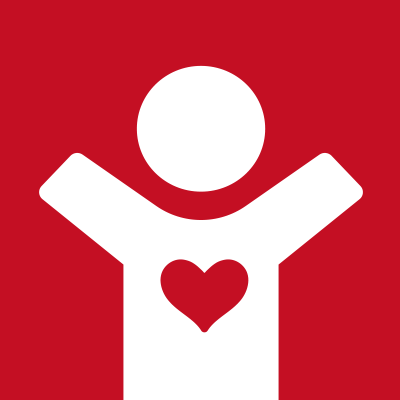 Đổi mới quản trị trường học
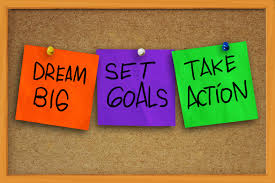 Xây dựng chuẩn Hiệu trưởng trường MN theo tiếp cận năng lực
Tập trung vào việc xác định các năng lực cần thiết để đạt được hiệu quả thực hiện nhiệm vụ của Hiệu trưởng MN
Đánh giá năng lực nhằm vào quá trình, nỗ lực, và tiềm năng làm việc của Hiệu trưởng MN
Từ kết quả đánh giá năng lực, cá nhân HT, cơ quan QLGD  xây dựng kế hoạch phát triển năng lực của cá nhân HT/đội ngũ CBQLGD MN
Xây dựng chuẩn Hiệu trưởng theo tiếp cận năng lực “Quản lý nguồn nhân lực dựa trên năng lực”
Năng lực: Là một tập hợp các kiến thức, kỹ năng và thái độ liên quan với nhau:
 Có thể ảnh hưởng lớn tới khả năng hoàn thành công việc hay kết quả của một cá nhân
Có thể được đo lường thông qua các chuẩn mà cộng đồng chấp nhận 
Có thể được cải tiến/phát triển thông qua các hoạt động đào tạo, bồi dưỡng
Hệ thống năng lực của HT: mô hình T-Shape
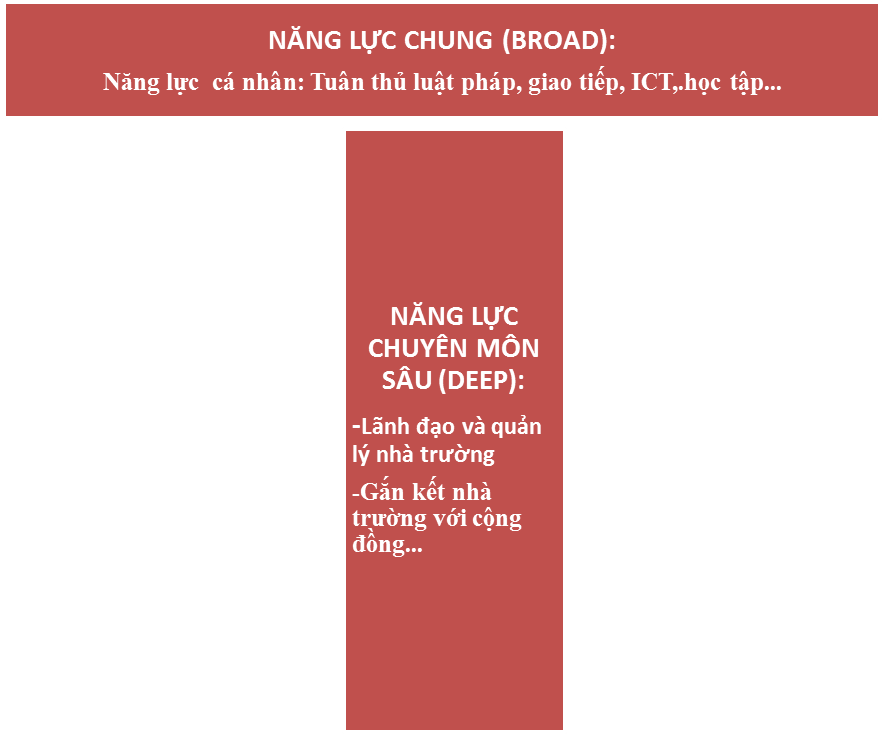 Kinh nghiệm quốc tế: Chuẩn HT MN Hoa Kỳ
Các mức phát triển năng lưc của HT MN
Những điểm mới trong chuẩn HT sửa đổi là gì?
Phạm vi điều chỉnh
Mục đích của Chuẩn
Nội dung chuẩn: Tiêu chuẩn/Tiêu chí
Sử dụng Chuẩn
(Phần hướng dẫn sử dụng Chuẩn sẽ do bà Chu Nhung trình bày)
Phạm vi điều chỉnh và đối tượng áp dụng Chuẩn Hiệu trưởng MN
Chuẩn Hiệu trưởng  trường MN áp dụng đối với:
Hiệu trưởng trường mầm non
Hiệu trưởng trường mẫu giáo, nhà trẻ thuộc hệ thống giáo dục quốc dân
Các tổ chức, cá nhân có liên quan
Mục đích ban hành chuẩn hiệu trưởng trường MN
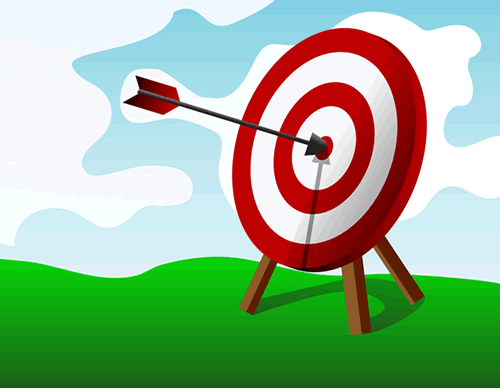 Cấu trúc của chuẩn HT
Chuẩn Hiệu trưởng trường Mầm non: 5 tiêu chuẩn
Tiêu chí 1. Đạo đức nghề nghiệp
Tiêu chí 2. Tư tưởng đổi mới trong lãnh đạo, quản trị nhà trường
Tiêu chí 3. Phát triển chuyên môn, nghiệp vụ bản thân
Tiêu chí 4. Tổ chức xây dựng kế hoạch phát triển nhà trường
Tiêu chí 5. Quản trị hoạt động nuôi dưỡng, chăm sóc sức khỏe của trẻ
Tiêu chí 6. Quản trị hoạt động giáo dục trẻ em
Tiêu chí 7. Quản trị nhân sự nhà trường
Tiêu chí 8. Quản trị tổ chức, hành chính nhà trường
Tiêu chí 9. Quản trị tài chính nhà trường
Tiêu chí 10. Quản trị CSVC, cơ sở vật chất, đồ dùng đồ chơi, thiết bị dạy học của nhà trường.
Tiêu chí 11. Quản trị chất lượng giáo dục trong nhà trường
Tiêu chí 12. Xây dựng văn hóa nhà trường
Tiêu chí 13. Thực hiện dân chủ cơ sở trong nhà trường
. Tiêu chí 14. Xây dựng trường học an toàn, phòng chống bạo lực học đường
Tiêu chí 14. Phối hợp giữa nhà trường, gia đình, xã hội để thực hiện hoạt động dạy học cho học sinh
Tiêu chí 15. Phối hợp giữa nhà trường, gia đình, xã hội trong HĐ  nuôi dưỡng, chăm sóc, giáo dục trẻ em
Tiêu chí 15. Phối hợp giữa nhà trường, gia đình, xã hội trong HĐ  nuôi dưỡng, chăm sóc, giáo dục trẻ em
Tiêu chí 16. Phối hợp giữa nhà trường, gia đình, xã hội trong huy động và sử dụng nguồn lực để phát triển nhà trường
Tiêu chí 17. Sử dụng ngoại ngữ
Tiêu chí 18. Ứng dụng công nghệ thông tin
KẾT QUẢ THỬ NGHIỆM CHUẨN
KẾT QUẢ THỬ NGHIỆM CHUẨN
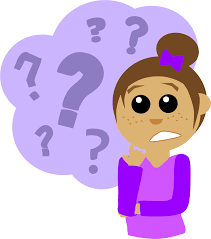 Hỏi và Đáp
Liên hệ
TS. Chu Thị Hồng Nhung 
DT. 0982427974
Email. Chunhung.vnies@gmail.com
Trân trọng cảm ơn
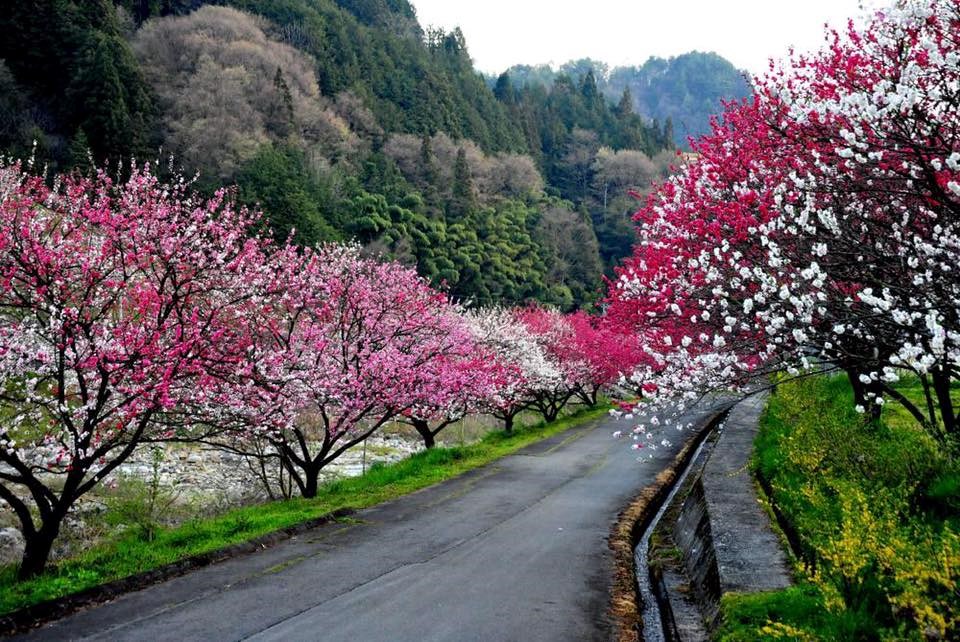